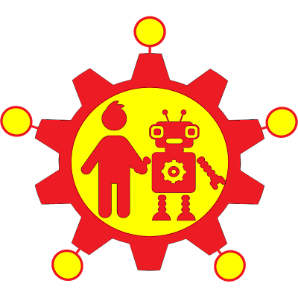 «Система распознавания дорожных знаков»
РобоСтар82
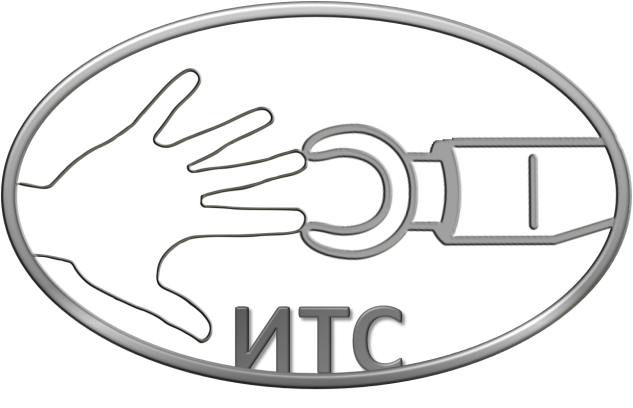 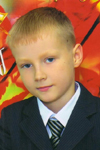 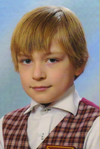 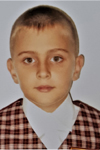 Горячев 
Тимофей
Пешков
Иван
Молотильников 
Семен
Проблема безопасности на дорогах
ПДД соблюдают не все участники дорожного движения
Низкая пропускная способность дорожного трафика
Усталость водителей приводит к повышению аварийности
Дорожные знаки могут ломаться или быть не читаемы
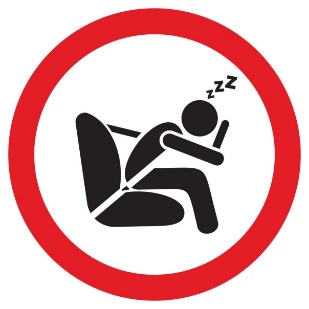 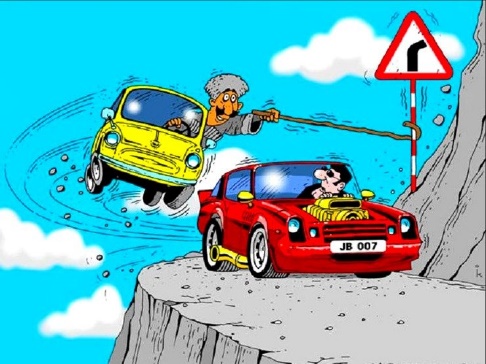 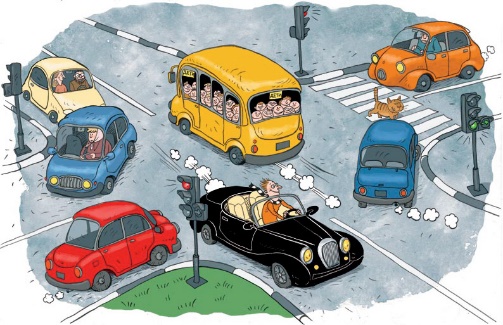 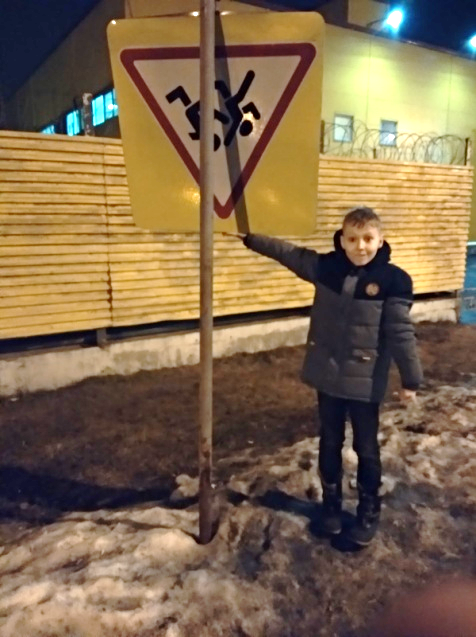 Существующие решения
Мониторинг состояния водителя
Геопозиционирование
Камеры и лидары
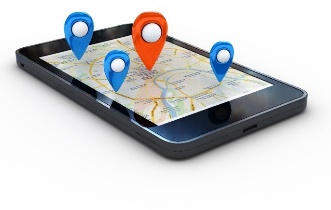 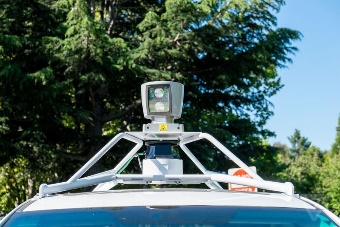 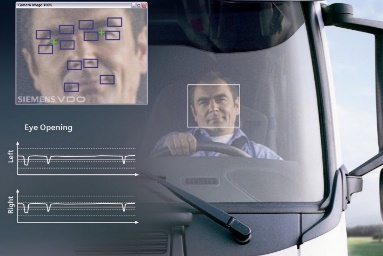 Наше решение
Создать для машины умную среду, где знаки сразу «говорят» с машиной на ее языке.
Наши решения:
Штрих-код разметка
Знаки с РФИД-метками
Передача сигнала через Bluetooth
3
1
2
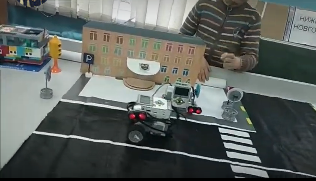 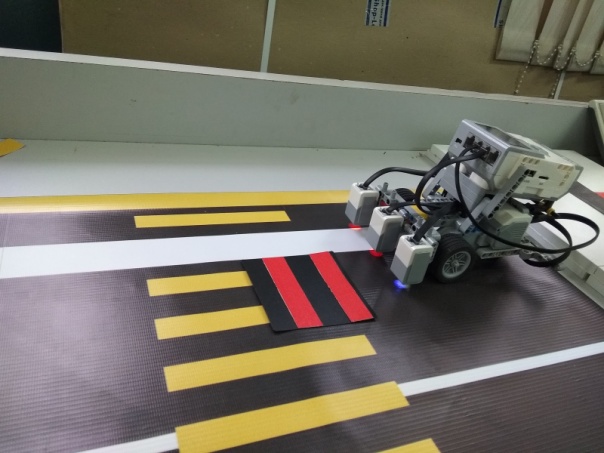 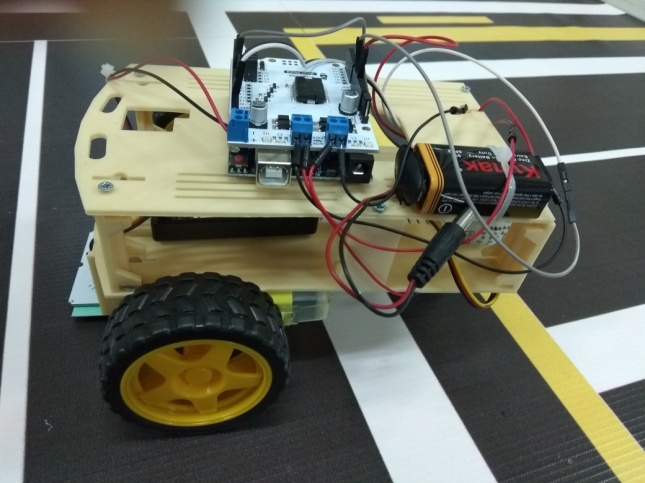 Плюсы:
Высокая информативность знака
Многократная запись информации
3) Информативность не зависит от погодных условий
4) Знак посылает сигнал локально
5) Информация считывается в движении
6) Групповое считывание меток
7) Экономически выгодно

Минусы:
Технология не распространена
Плюсы:
1) Высокая информативность знака
2) Знак посылает сигнал избирательно
3) Экономически выгодно

Минусы:
Информативность зависит от погодных условий
Эффективно только в южных климатических зонах
Плюсы:
1) Высокая информативность знака
2) Информативность не зависит от погодных условий

Минусы:
Дорогостоящее оборудование
Знак посылает сигнал не избирательно